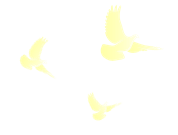 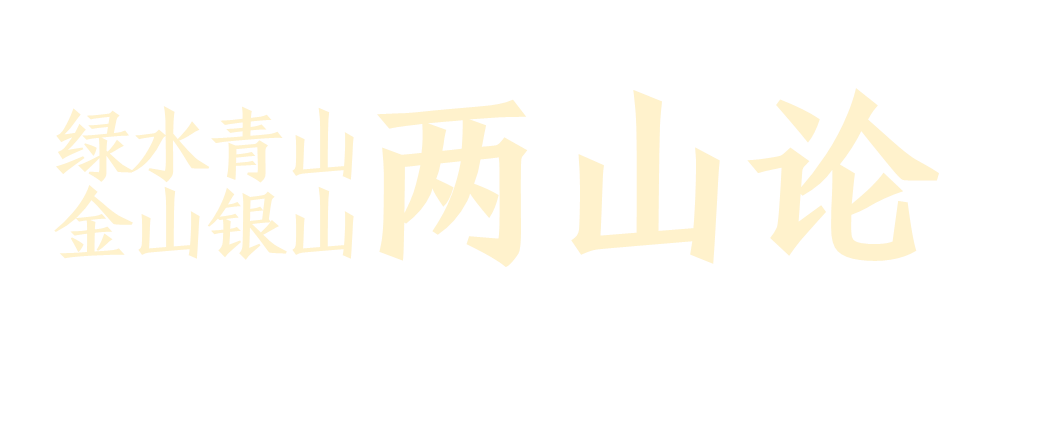 牢记总书记嘱托保持加强生态文明建设
keep in mind the general secretary's request to maintain and strengthen construction of ecological civilization
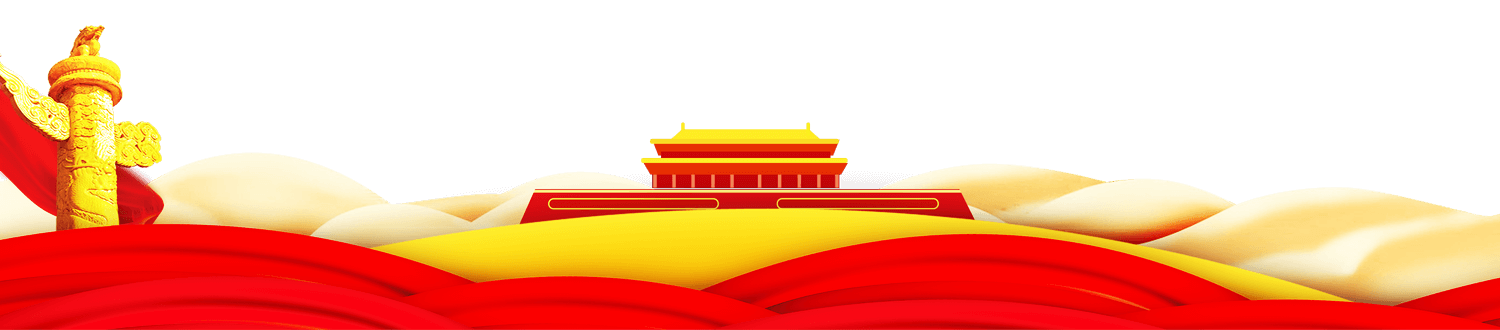 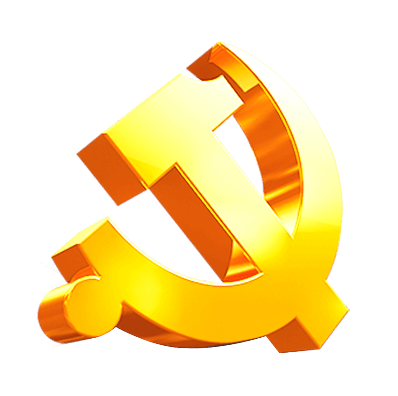 宣讲人：优页PPT    时间：202X.XX
前言
习近平总书记多次强调“绿水青山就是金山银山”，更进一步指出“树立正确的政绩观，不能只要金山银山，不要绿水青山”。“绿水青山就是金山银山”已经成为习近平生态文明思想的重要组成部分，对我国生态环境和经济发展产生了深远的影响。
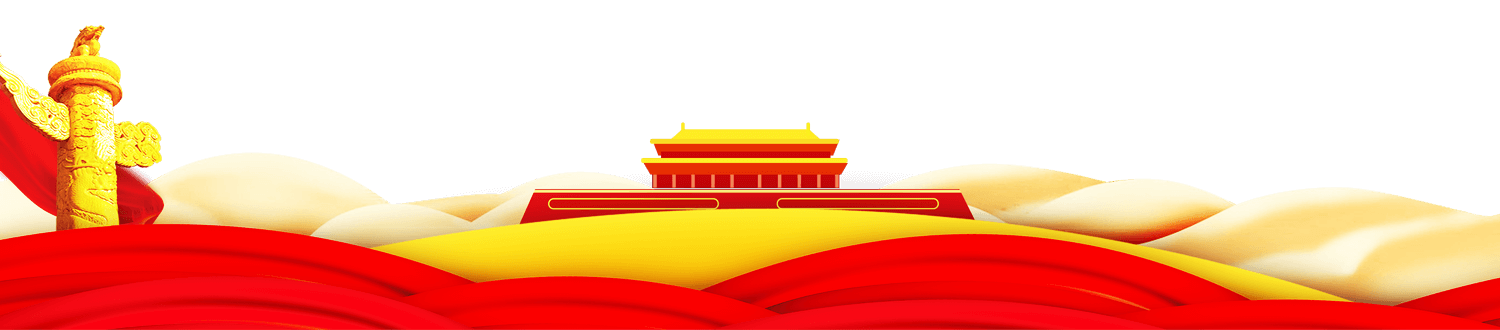 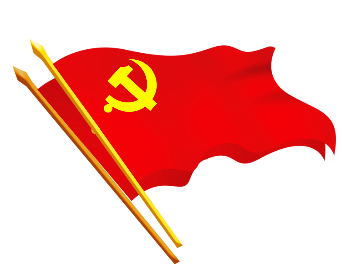 目
录
01
02
03
04
“两山论”的探索与实践
“两山论”理念的提出与发展历程
“两山论”理念的科学内涵
践行“两山论”的相关建议
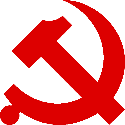 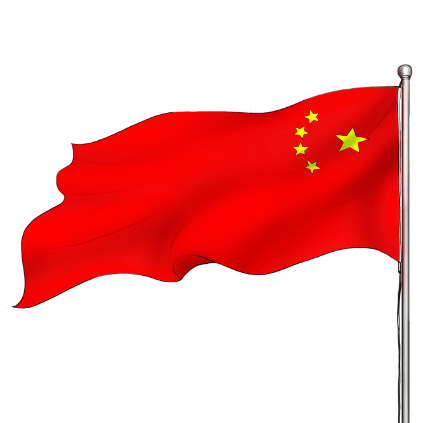 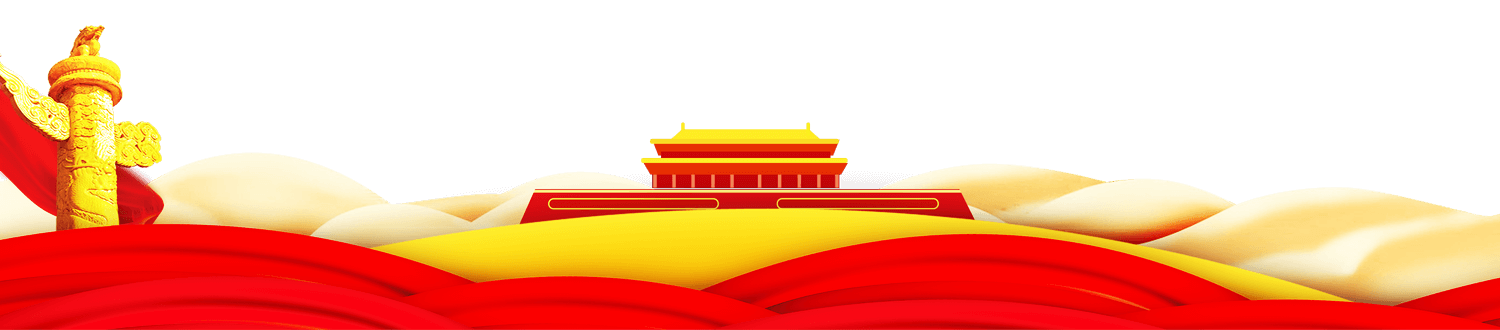 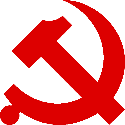 第一章
“两山论”理念的提出
与发展历程
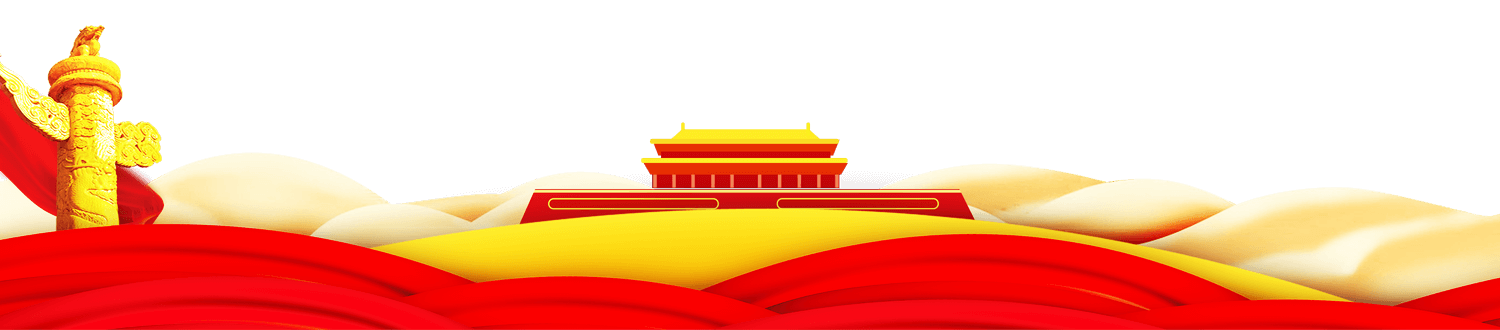 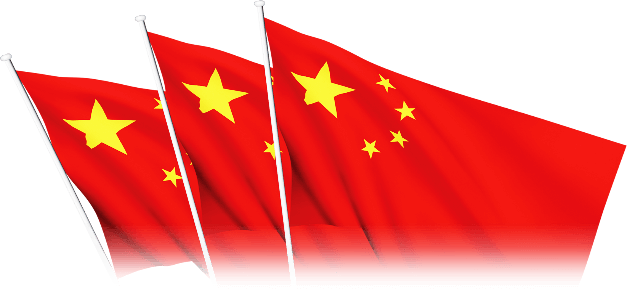 2005年8月
2006年
时任浙江省委书记的习近平同志在浙江安吉考察时，提出了“绿水青山就是金山银山”的科学论断，强调不以环境为代价推动经济增长。
习近平同志提出了绿水青山和金山银山之间关系认识的三个阶段：
第一个阶段是用绿水青山去换金山银山，不考虑或者很少考虑环境的承载能力，一味索取资源；
第二个阶段是既要金山银山，但是也要保住绿水青山，这时候经济发展和资源匮乏、环境恶化之间的矛盾开始凸显出来；
第三个阶段是认识到绿水青山可以源源不断地带来金山银山，绿水青山本身就是金山银山。
2013年9月
2015年3月
2016年5月
习近平总书记在哈萨克斯坦纳扎尔巴耶夫大学发表演讲时，提出“我们既要绿水青山，也要金山银山。宁要绿水青山，不要金山银山，而且绿水青山就是金山银山。”这一论断深刻地体现了习近平总书记把保护生态放在首位的鲜明态度和坚定决心。
《关于加快推进生态文明建设的意见》将“坚持绿水青山就是金山银山”写进了中央文件，成为中国生态文明建设的指导思想。
联合国环境大会（UNEA）发布了《绿水青山就是金山银山：中国生态文明战略与行动》，指出以“绿水青山就是金山银山”为导向的中国生态文明战略为世界可持续发展理念的提升提供了“中国方案”和“中国版本”。
2017年10月
2018年
党的十九大首次将“树立和践行绿水青山就是金山银山的理念”写入中国共产党的党代会报告，且在表述中与“坚持节约资源和保护环境的基本国策”一并，成为新时代中国特色社会主义生态文明建设的思想和基本方略。同时，《中国共产党章程（修正案）》在总纲中也增加了“增强绿水青山就是金山银山的意识”这一表述。“绿水青山就是金山银山”已成为我们党的重要执政理念之一。
习近平总书记出席了全国生态环境保护大会，明确提出了六项重要原则：
坚持人与自然和谐共生；绿水青山就是金山银山；良好生态环境是最普惠的民生福祉；山水林田湖草是生命共同体；用最严格制度最严密法治保护生态环境；共谋全球生态文明建设。“绿水青山就是金山银山”作为六大重要原则之一，为我国新时代推进生态文明建设指明了方向。
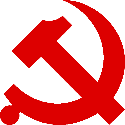 第二章
“两山论”理念的
科学内涵
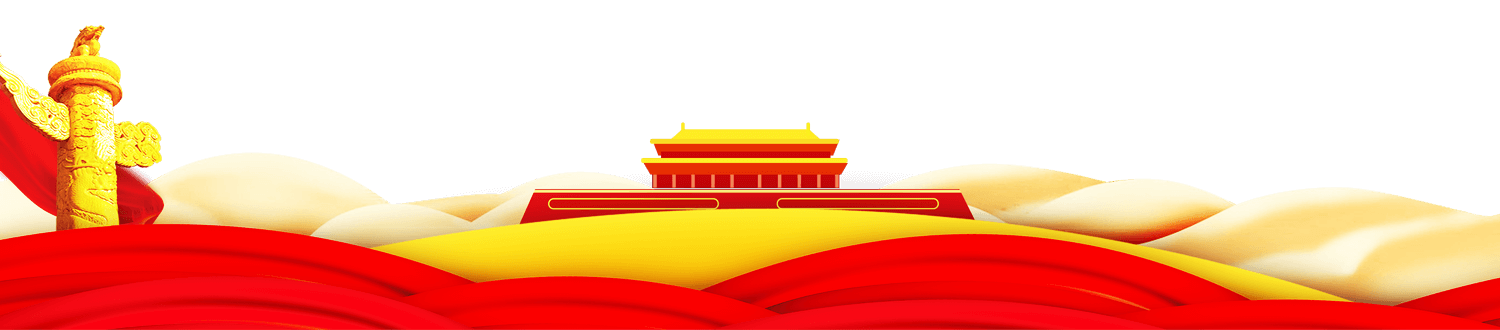 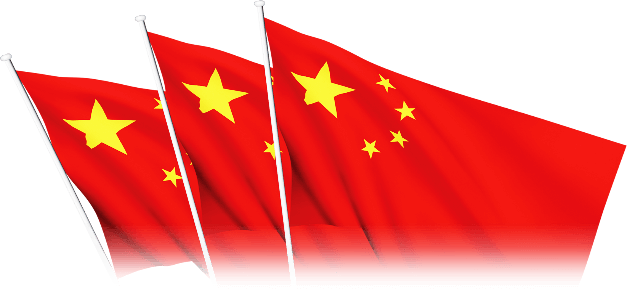 成都“两山论”的探索与实践
我们既要绿水青山，也要金山银山。宁要绿水青山，不要金山银山，而且绿水青山就是金山银山
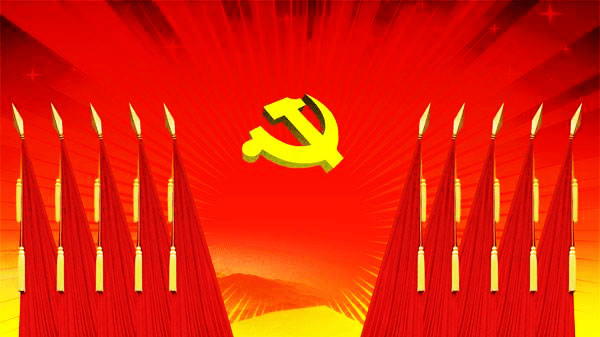 三句话既有侧重而又不可分割，从三个不同角度系统阐释了经济发展与生态保护的辩证统一关系。
人类生态系统是人与自然相互依存、相互影响的有机整体，维持人与自然和谐健康发展的基本导向是以人的福祉为目标，而人的福祉既包含了对物质财富和精神财富的需求，也包含对良好生态环境的需求。
指的是结构和功能良好的生态系统
指的是满足人类需求的各种财富与福祉
绿水青山
金山银山
宁要绿水青山，不要金山银山
清楚地表达了生态优先的环境价值观，这是基于人类文明发展历史和中国现实国情的正确价值取向。欧美发达国家大多经历了“先污染后治理”的发展道路，给世界带来了严重的环境污染和生态破坏。我国改革开放以来的很长一段时间是以资源消耗、粗放型发展获得了经济高速增长，但也付出了严重污染的代价。中国人口众多、资源相对不足的国情决定了，在“绿水青山”和“金山银山”发生矛盾时，必须将“绿水青山”放在优先位置，不能走以“绿水青山”换“金山银山”的老路。习近平总书记多次提出“生态环境是我们生存发展的根本”“留得青山在，才能有柴烧”，“绿水青山可带来金山银山，但金山银山却买不到绿水青山”。
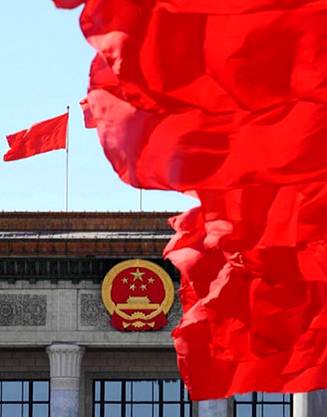 绿水青山就是金山银山
生动诠释了生态经济的自然资本观。“绿水青山”是支撑人类基本福祉和财富创造的基础，不仅为人类提供食物、医药和其他生产生活原料，还创造与维持了地球的生命支持系统，具有重要的生态价值，同时还为人类生活提供了休闲娱乐与美学享受。如果能将生态系统的生态环境优势转化成生态农业、生态工业和生态旅游等生态经济优势，自然资本
将会成为国家财富的重要组成部分绿水青山
就变成了金山银山。
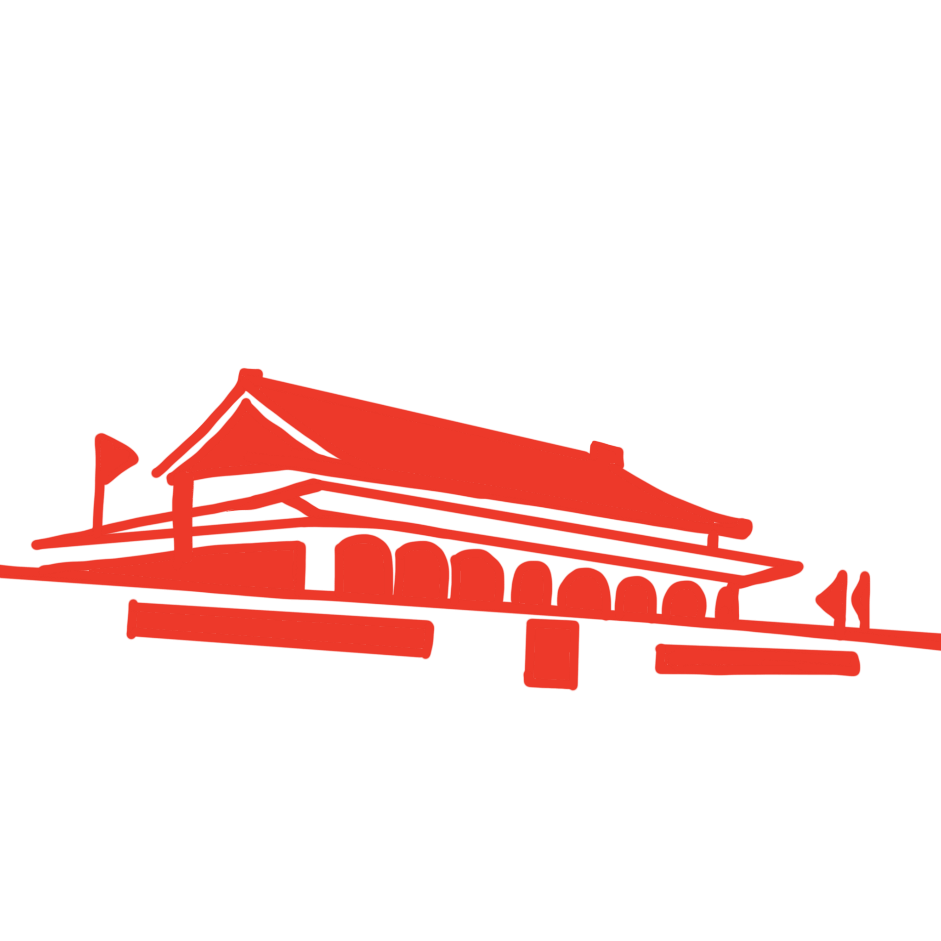 2016年
习总书记在推动长江经济带发展座谈会上强调，“推动长江经济带必须走生态优先、绿色发展之路，使绿水青山产生巨大生态效益、经济效益、社会效益，使母亲河永葆生态活力”。
绿水青山的生态效益表现为它具有较强的生态服务功能，包括调节小气候、调蓄洪水、保持水土、净化环境、维持生物多样性等，这些生态服务功能是人类赖以生存和发展的基础。今年2月，习近平总书记到天府新区视察时指出，“要突出公园城市特点，把生态价值考虑进去”。2015年我国陆地生态系统提供的产品和服务价值进行核算时，四川的生态系统服务价值为4.31万亿元，是当年GDP（3.01万亿元）的1.4倍，排在全国第4位。绿水青山成为了一个地区最大的财富和最重要的资本。
经济
价值
如农产品、林产品、水产品、畜产品等，这些产品通过人类经济活动进行深加工后变成医药或其它生产生活用品，将会产生巨大的经济价值。习近平总书记四川视察重要讲话中指出“四川是产竹大省，要因地制宜发展竹产业”。竹子除本身可以提供竹笋，为大熊猫等食竹动物提供主食外，还可以发展竹编产业（如竹制家具、竹日用品、竹工艺品等）、竹笋精深加工产业（如竹笋为原料的功能食品）、竹材精深加工产业（如竹碳产品、竹纤维制品等），提高产品的附加值。
社会价值
随着经济社会的发展和人民生活水平的提高，人民群众温饱的问题基本已经解决，对优美的生态环境、干净的水、清新的空气等的要求越来越高，生态环境好、负氧离子高的生态系统成了人们休闲度假旅游的首选，良好的生态系统成为了人民生活幸福的保障。因此，要树立绿色发展理念，把生态系统保护放在压倒性的位置，形成节约资源和保护环境的格局、产业结构、生产方式、生活方式，实现人地关系和谐发展，让“望得见山、看得见水、记得住乡愁”的美好愿景早日变为现实。
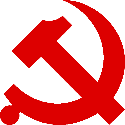 第三章
“两山论”的探
索与实践
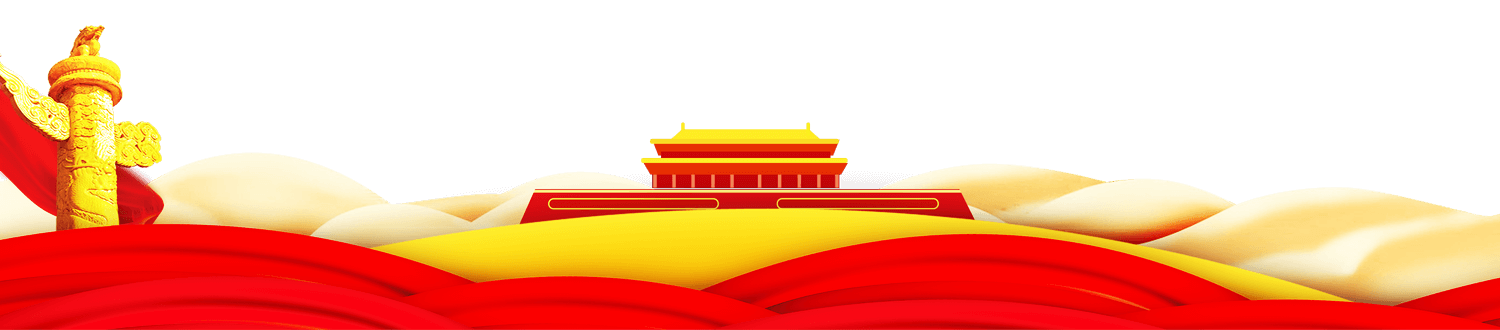 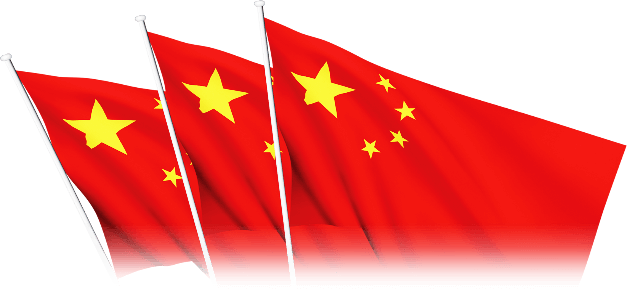 成都“两山论”的探索与实践
成都市位于四川盆地富庶的成都平原上，得天独厚的地理、气候条件，加上都江堰水利工程为平原提供强大的灌溉系统，自古以来，成都便是天然粮仓，成为天府之国最核心的富饶之地，“绿水青山”已然成为成都城市发展最持久的优势。成都市第十三次党代会明确提出努力打造“碧水蓝天、森林环绕、绿树成荫”的美丽中国典范城市，最新的成都市城市总体规划编制了“生态建设与生态修复”专项规划，总规提出要全面践行“绿水青山就是金山银山”的理念，统筹山水林田湖草系统治理，推动生态城市、生态修复、城市修补等建设，加快建设天府绿道和龙泉山城市森林公园，打造城市生态、人文、经济功能复合体。
生态农业领域
成都推出了“天府源”农产品区域公用品牌，绿色有机农产品规模化生产在西部地区名列前茅，而且进入国际高端市场。
生态旅游领域
成都市科学发展大熊猫生态旅游，在保护优先的前提下努力打造国际大熊猫文化创意之都和旅游中心，四川大熊猫国家公园的成都片区的核心保护区面积达到了1154.28平方公里，占总面积的79%
绿色服务业领域
成都深入推进碳交易试点改革，以四川联合环境交易所为依托建设西部碳交易中心和全国碳市场能力建设（成都）中心。
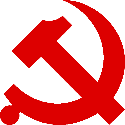 第四章
践行“两山论”
主要建议
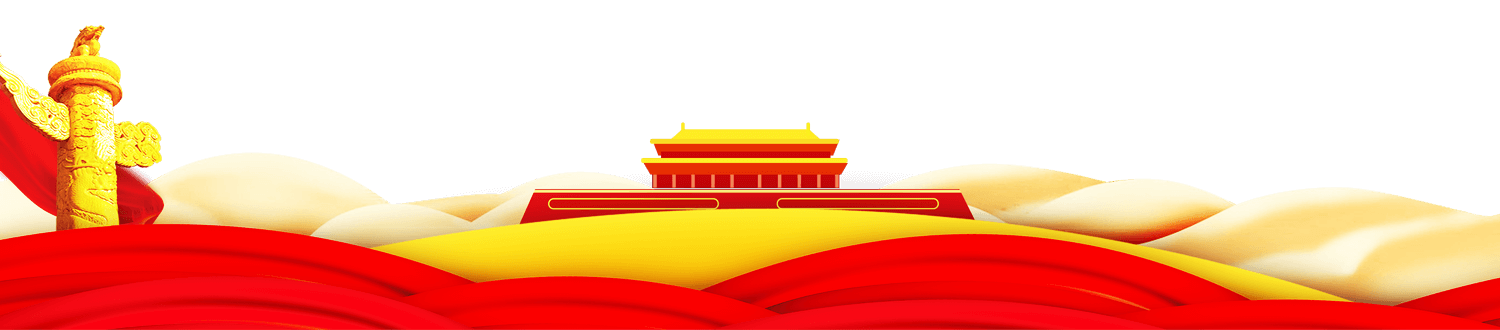 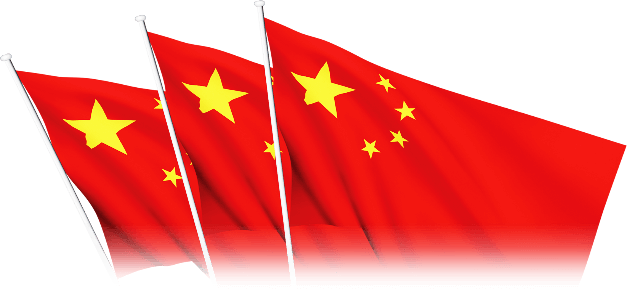 生态优先发展
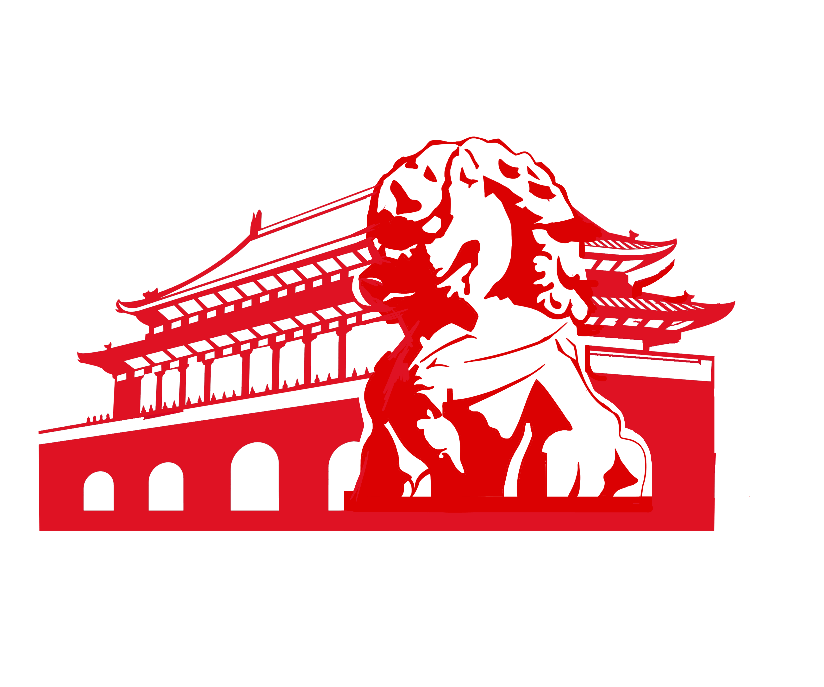 “绿水青山就是金山银山”理念已经紧密融合于城市发展目标任务和中长期规划中。进入新时代，按照习近平总书记重要讲话精神指示，我们要坚定践行生态优先绿色发展，建设美丽宜居公园城市。
建议
保持生态优先绿色发展的战略定力
探索“绿水青山就是金山银山”实践的成都模式
开展“绿水青山”生态服务价值和GDP同步核算
建立和完善“绿水青山就是金山银山”实践配套政策
保持生态优先绿色发展的战略定力
探索“绿水青山就是金山银山”实践的成都模式
要深入学习贯彻习近平生态文明思想，坚持人与自然和谐共生、绿水青山就是金山银山的理念，把良好生态环境作为最普惠的民生福祉，用最严格制度最严密法治保护生态环境，全力推进成都市生态文明建设，将成都市良好生态环境优势转化为生态农业、生态工业、生态旅游等生态经济优势。
成都市自然资源丰富，在发挥资源优势，推动绿色发展方面取得了一定成绩，及时总结将绿水青山转化为金山银山的典型做法和经验，探索“绿水青山就是金山银山”实践的成都模式，最终形成可复制、可推广的经验，为四川省和西部地区的经济发展和扶贫攻坚提供绿色动力。
开展“绿水青山”生态服务价值和GDP同步核算
建立和完善“绿水青山就是金山银山”实践配套政策
评估“绿水青山就是金山银山”实践成效。深入推进自然资源资产负债表编制和领导干部自然资源资产离任审计改革，探索建立生态系统生产总值和GDP同步核算的方法体系，开展实践“绿水青山就是金山银山”理念的成效评估，为提升成都市自然资本提供科学依据。
要想真正将绿水青山保护好，必须严格生态保护红线管理，同时根据绿水青山的生态服务价值、环境损害成本、生态修复成本等，建立体现绿水青山生态服务价值的有偿使用和生态补偿制度，完善经济社会发展考核评价体系，根据主体功能定位实行差别化的考核制度，对领导干部实行“一票否决制”和环境损害终身追究制。制定激励政策，让公众、企业、公益组织等共同参与生态系统保护。
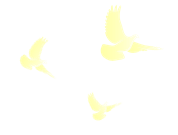 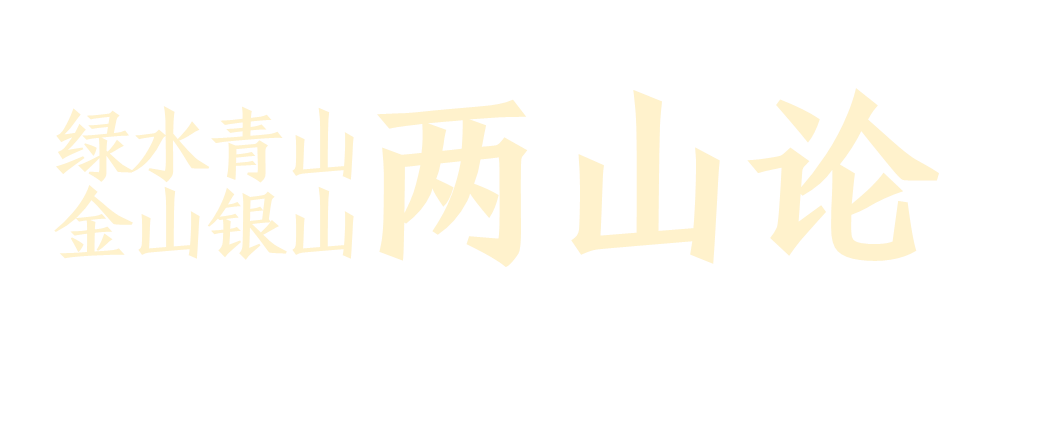 牢记总书记嘱托保持加强生态文明建设
keep in mind the general secretary's request to maintain and strengthen construction of ecological civilization
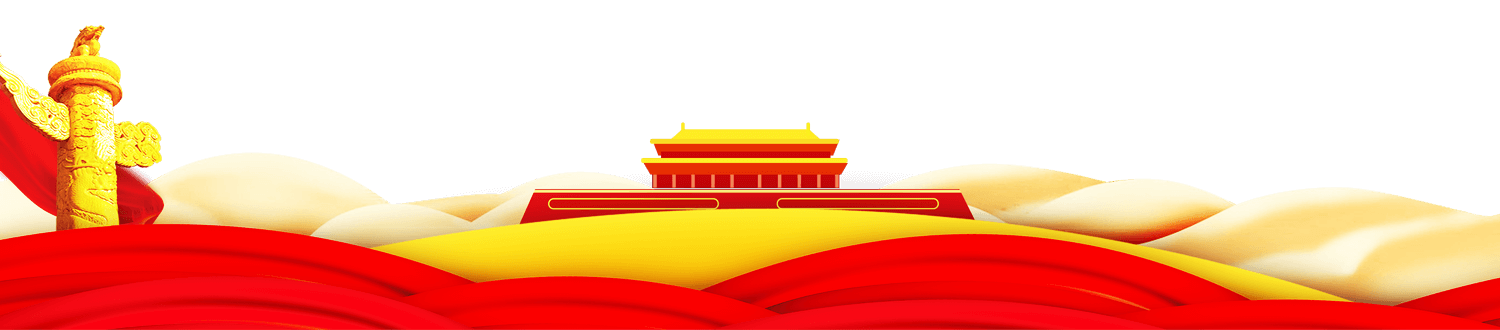 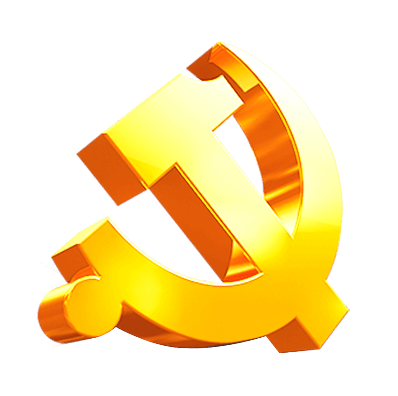 演示完毕感谢您的观看